Организация работы по заявительному принципу «Одно окно»
Административные процедуры
НОРМАТИВНЫЕ ДОКУМЕНТЫ ПО АДМИНИСТРАТИВНЫМ ПРОЦЕДУРАМ:
Закон Республики Беларусь от 28 октября 2008г. №433-З «Об основах административных процедурах».

Директива Президента Республики Беларусь от 27 декабря 2006 № 2 «О дебюрократизации государственного аппарата и повышении качества обеспечения жизнедеятельности населения» (в редакции Указа от 13.06.2023 №172)!!

Указ Президента Республики Беларусь  от 26 апреля 2010г. № 200 «Об административных процедурах, осуществляемых государственными органами и иными организациями по заявлениям граждан».

Постановление Министерства Юстиции Республики Беларусь от 7 мая 2009г. № 39 «Об утверждении Инструкции о порядке ведения делопроизводства по административным процедурам в государственных органах, иных организациях».

Постановление Совета Министров Республики Беларусь  от 29 апреля 2010 г. № 645 «О некоторых вопросах интернет-сайтов государственных органов и организаций».

 Рекомендации Министерства Юстиции Республики Беларусь от 19 июля 2010г.  «Рекомендации по размещению в государственных органах и иных организациях информации для граждан о работе на основе заявительного принципа «одно окно».
СОДЕРЖАНИЕ ВКЛАДКИ «ОДНО ОКНО»
ЛИЧНЫЙ ПРЕМ ГРАЖДАН
ВЫШЕСТОЯЩИЕ ОРГАНИЗАЦИИ
ОБРАЩЕНИЯ
ПОРЯДОК РАССМОТРЕНИЯ ОБРАЩЕНИЙ
ЭЛЕКТРОННЫЕ ОБРАЩЕНИЯ
ГОРЯЧИЕ ЛИНИИ
ПЕРЕЧЕНЬ АДМИНИСТРАТИВНЫХ ПРОЦЕДУР
ОБРАЗЦЫ ЗАЯВЛЕНИЙ
ПОРЯДОК ОБЖАЛОВАНИЯ ОТВЕТОВ НА ПИСЬМЕННЫЕ ОБРАЩЕНИЯ ГРАЖДАН И ПРИНЯТЫЕ АДМИНИСТРАТИВНЫЕ ПРОЦЕДУРЫ
НОРМАТИВНЫЕ ДОКУМЕНТЫ
ПЕРЕЧЕНЬ АДМИНИСТРАТИВНЫХ ПРОЦЕДУРСоставляется в соответствии с  Перечнем утвержденным Указом Президента Республики Беларусь  от 26 апреля 2010г. № 200 «Об административных процедурах, осуществляемых государственными органами и иными организациями по заявлениям граждан»Осуществление административных процедур по заявлениям граждан, не предусмотренных в перечне, не допускается!
ИЗДАНИЕ ПРИКАЗА
«О работе с обращениями граждан и юридических лиц и осуществлении административных процедур»
	С целью организации работы УО с обращениями граждан и ю.л. в соответствии с Законом…, а также с целью организации работы по осуществлению АП в соответствии с Законом.., Перечнем…
ПРИКАЗЫВАЮ:
Ответственность за организацию работы и ведение делопроизводства по обращениям граждан и юл возложить на …
Утвердить перечень АП , осуществляемых…
Ответственность за осуществление АП и ведение делопроизводства соответствии с законодательством  об АП возложить на следующих работников:
3.1  за осуществление АП под номерами  2.1, 2.2, 2.3 перечня – должность ФИО, на время отсутствия  - должность ФИО
НАЗНАЧИТЬ ОТВЕТСТВЕННЫХ ЛИЦ за:
Регистрацию обращений граждан
 выполнение АП по номерам перечня 
(2.4 – 2.8, 6.1. – должность, ФИО;  ответственных на время отсутствия – должность, ФИО.)
3. размещение информации на официальном Интернет-сайте  и стенде «Одно окно».

Отдельно может быть назначено лицо ответственное за прием заявлений граждан об осуществлении АП.
утверждаете перечень АП, осуществляемых УО
На сайте и стенде, где размещен перечень указывается информация о:
Месте нахождения (кабинет, этаж);
 ВРЕМЕНИ ПРИЕМА! ;
номере служебного телефона;
фамилии, собственном имени, отчестве (если таковое имеется), должности работника, осуществляющего прием заявлений;
информация о лице временно выполняющего такие функции во время отсутствия основного;
В СООТВЕТСТВИИ С ПОДПУНКТА 2.1 ПУНКТА 2ДИРЕКТИВЫ №2
Прием граждан с документами об осуществлении АП (за исключением АП, осуществляемых в отношении своих работников) должен начинаться в рабочие дни не позднее 08.00 или завершаться не ранее 20.00. При этом хотя бы один рабочий день в  неделю прием должен заканчиваться не ранее 20.00.
	Руководители несут персональную ответственность за обеспечение указанного режима работы в возглавляемых государственных органах, а также в подчиненных организациях.
Рекомендация (не обязательно)Разделять АП на разные вкладки, осуществляемые в отношении граждан (третьих лиц, где время приема заявлений в соответствии с подп. 2.1 пункта 2Директивы №2) и АП , осуществляемые в отношении работников (бывших работников)
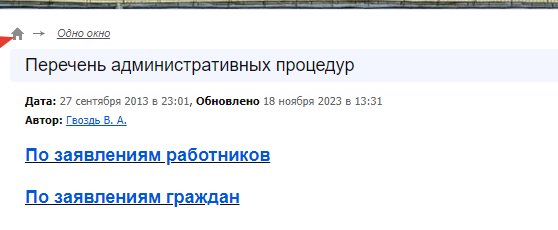 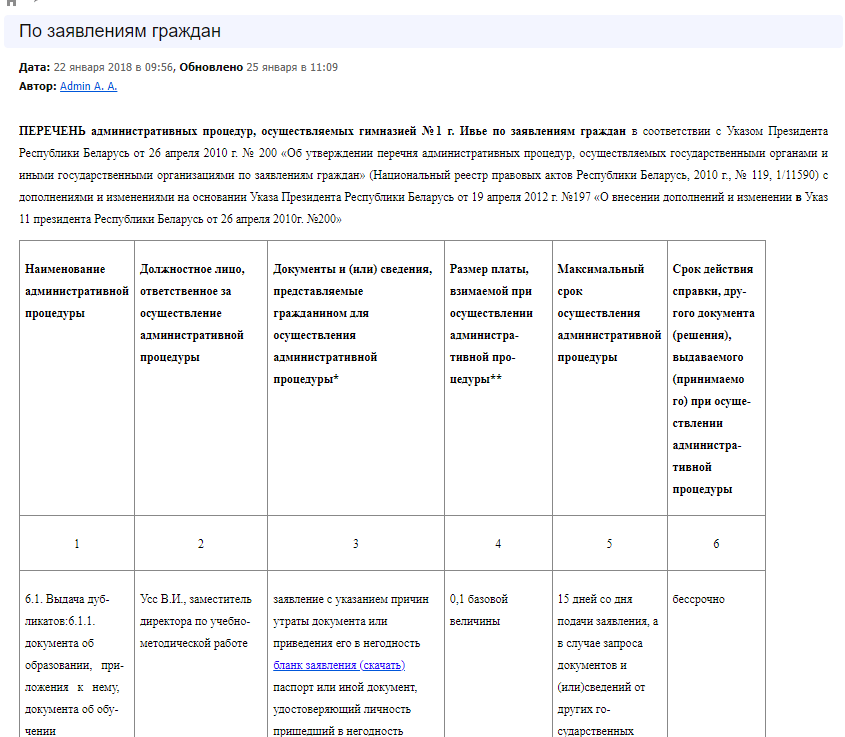 Сайт
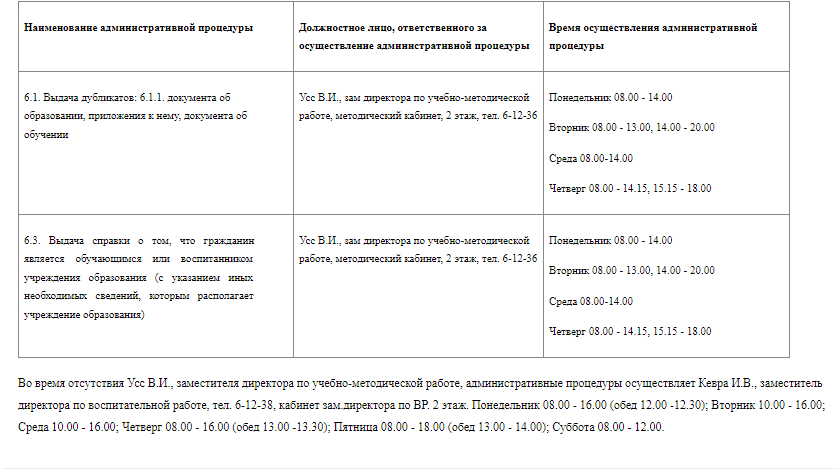 пример
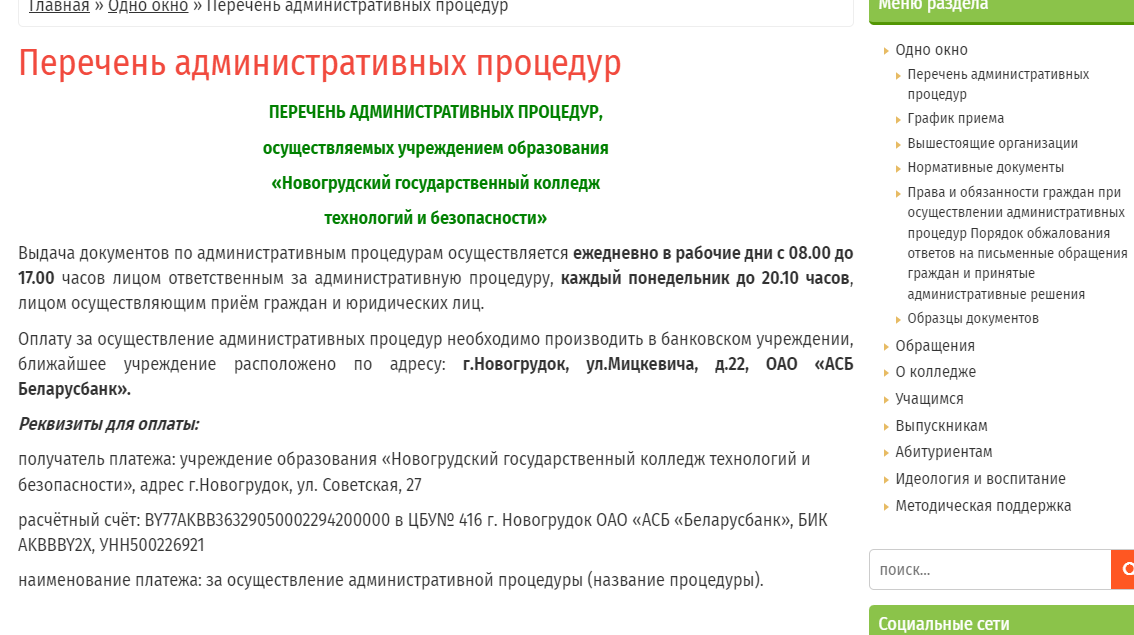 Сайт
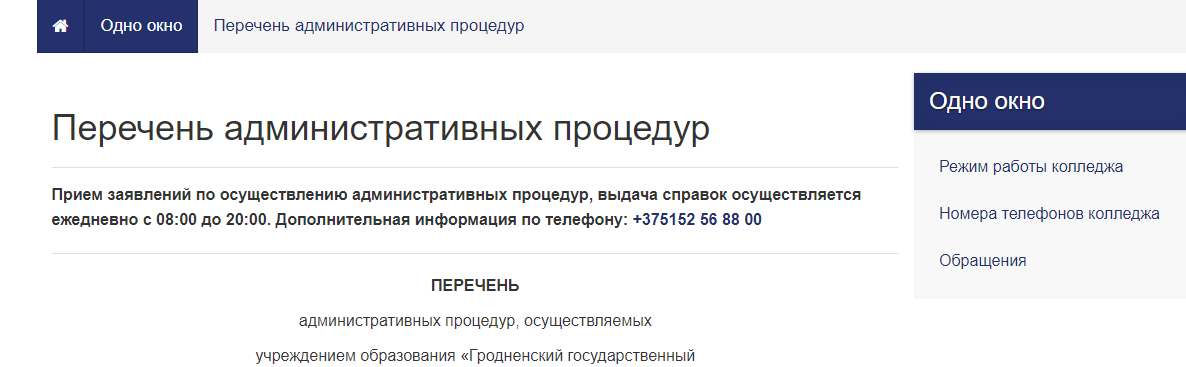 Размеров платы (Указывается на сайте и стенде)
взимаемой при осуществлении административных процедур.
Пример за Выдача дубликатов (6.1.1. документа об образовании, приложения к нему, документа об обучении).
 

 - реквизиты банковских счетов для внесения такой оплаты;
- ближайшее место нахождения банковских учреждений;
- режим работы .
Образцы заявлений
если процедура предполагает письменную подачу заявления, то

на сайте и стенде располагаются образцы заявлений
В соответствии с письмом Министерства образования РБ от 22.09.2022 №05-01-14/9548/дс/ «Об административных процедурах» 
Информацию об осуществлении АП, предусмотренной 
подпунктом 6.2. Перечня АП утвержденного Указом № 200 (выдача документов об обучении и образовании в связи с изменением половой принадлежности) 
НЕ ДОЛЖНА размещаться на сайтах и стендах учреждений образования, где посетителями являются не только педагоги, родители, но и дети,  что приводит к социальной напряженности.
Сведения и образцы заявлений об осуществлении данных процедур размещаются на сайтах вышестоящих государственных органов
НОРМАТИВНЫЕ ДОКУМЕНТЫ
Вкладка содержит список нормативные документы:
 по работе с обращениями граждан и
 работе по осуществлению административных процедур
С ссылкой на http://www.pravo.by
ПОРЯДОК ОБЖАЛОВАНИЯ ОТВЕТОВ НА ПИСЬМЕННЫЕ ОБРАЩЕНИЯ ГРАЖДАН И ПРИНЯТЫЕ АДМИНИСТРАТИВНЫЕ ПРОЦЕДУРЫ
Порядок обжалования ответов на письменные обращения
	В случае несогласия с данным письменным ответом Вы в соответствии со статьей 20 Закона Республики Беларусь от 18 июля 2011 г. «Об обращениях граждан и юридических лиц» вправе обжаловать настоящий ответ в вышестоящий государственный орган.
Порядок обжалования ответов на принятые административные решения
	В случае несогласия с принятым административным решением Вы в соответствии со статьей 30 Закона Республики Беларусь от 28 октября 2008 г. № 433-3 «Об основах административных процедур» можете подать административную жалобу в вышестоящий государственный орган.
О порядке ведения делопроизводства по административным процедурам
Постановление Министерства юстиции Республики Беларусь от 7 мая 2009г. № 39 
«Об утверждении Инструкции о порядке ведения делопроизводства по административным процедурам в государственных органах, иных организациях»
ДЕЛОПРОИЗВОДСТВО по административным процедурам ведется отдельно от других видов делопроизводства.
Регистрация документов по осуществлению административных процедур в отношении заинтересованных лиц осуществляется с использованием одной из регистрационно-контрольных форм: 
автоматизированной (электронной),
карточной (в регистрационно-контрольных карточках), 
журнальной !!! (может быть несколько журналов в учреждении)
Регистрация
Регистрационный индекс документам, необходимым для осуществления административных процедур, и принятым административным решениям присваивается в соответствии с принятой системой регистрации документов в уполномоченном органе.
Пример:   6-24/2.22-Б-1
		6-24/2.25-И-2